PDS Engineering Node (EN)B12. 1 Delivery & Deployment Review
Gary Chen, John Engelke, 
Richard Chen, Vivian Tang
Thomas Loubrieu, Jordan Padams
May 23, 2021
‹#›
Agenda
Review Board
Software Overview
Work Product Status
Requirements
Improvements
Defect Corrections
Test Status Summary
Test Case Explanation(s)
Unverified Requirements
Unverified Improvements
Unverified Defect Corrections
Software Status
Open Defect Summary
Open CRIT 1 & 2 Defects
Action Item Status
Deviation Summary
Deviations
Waivers & Liens
ECRs
Other
Backup
Test Objectives
Test Environment
Key Test Cases
‹#›
Review Board
Board
Customers
N/A – PDS EN will present an overview of these 
slides to PDS Software Working Group
‹#›
Software Overview
The Planetary Data System (PDS) is NASA’s official planetary data long term archive.
For more information on the PDS, see our website: https://pds.nasa.gov/home/about/

In addition to PDS website, PDS Engineering Node is responsible for PDS4, PDS Information Model, and a suite of PDS4 system services and tools that support PDS data lifecycle.
For more information on the PDS Engineering Node, see our website: https://pds-engineering.jpl.nasa.gov/

Build 12.1 made a number of improvements for Information Model 1.18.0 and tools including 
Registry App, DOI Service, Deep Archive, Validate

In addition, it fixed a number issues found in previous builds.
‹#›
Known Issues
The following known details are missing from the review material:
‹#›
Work Product Status
‹#›
Test Status Summary
‹#›
Improvements
For requirements tracing, see tickets.
To view all bugs, see RDD: https://nasa-pds.github.io/releases/12.1/rdd.html
‹#›
Defect Corrections
For requirements tracing, see tickets.
To view all bugs, see RDD: https://nasa-pds.github.io/releases/12.1/rdd.html
‹#›
Requirements
‹#›
Failed Test Case 1
Test Case DOI-UI.4 
Description: Fix DOI Search And DOI UI Integration Bugs. 
Result:  Partial Fail
Severity: Medium
Issues:
If the user switches between “Home” & “Search” buttons multiple times without doing anything else, then the style of the page starts to fail. 
Associated Issues:
https://github.com/NASA-PDS/doi-ui/issues/117
https://github.com/NASA-PDS/doi-ui/issues/132
‹#›
[Speaker Notes: just needed to wrap the LID in quotes.  This could be clarified in the docs, and improve in the capability in the future.]
Failed Test Case 2
Test Case API.11 
Description: As a user, I want to have a detailed description of the API q parameter syntax. 
Result: Partial Fail
Severity: Low
Issue:
The descriptions for “q” are correct in two of the three end-points, the description in “/Products” needs to be updated, it is still showing the simple version. 
Associated Issues:
 https://github.com/NASA-PDS/pds-api/issues/137
‹#›
Failed Test Case 3
Test Case VAL.6 
Description: Validate does not flag *.tab files with variable length records. 
Result: Fail
Severity: Medium
Issue:
Issue not valid and to be revisited with working group, more detail in validate#229. 
Validate does not flag *.tab files with variable length records.
Associated Issues:
https://github.com/NASA-PDS/validate/issues/390
https://github.com/NASA-PDS/validate/issues/491
‹#›
Failed Test Case 4
Test IM.10 
Description: CCB-335: Inventory Specification Allows Too Many Delimiters 
Result: Fail
Severity: Medium	
Issue:
The IM failed to set the cardinality spec strictly for the ‘Inventory.Uniformly_Sampled’ attribute which is required in CCB-335 to disallow usage.
Associated Issues:
https://github.com/NASA-PDS/pds4-information-model/issues/478
‹#›
Unverified Requirements
All Requirements assigned to Integration and Testing have been tested.
‹#›
Unverified Improvements
All improvements assigned to Integration and Testing have been tested.
‹#›
Unverified Defect Corrections
All Defect corrections assigned to Integration and Testing have been tested.
‹#›
Software Status
We began to collect SLOC and are working on a stable procedure and reporting.
‹#›
Tested SLOC metrics (for feedback)
‹#›
Defect Summary (before I&T)
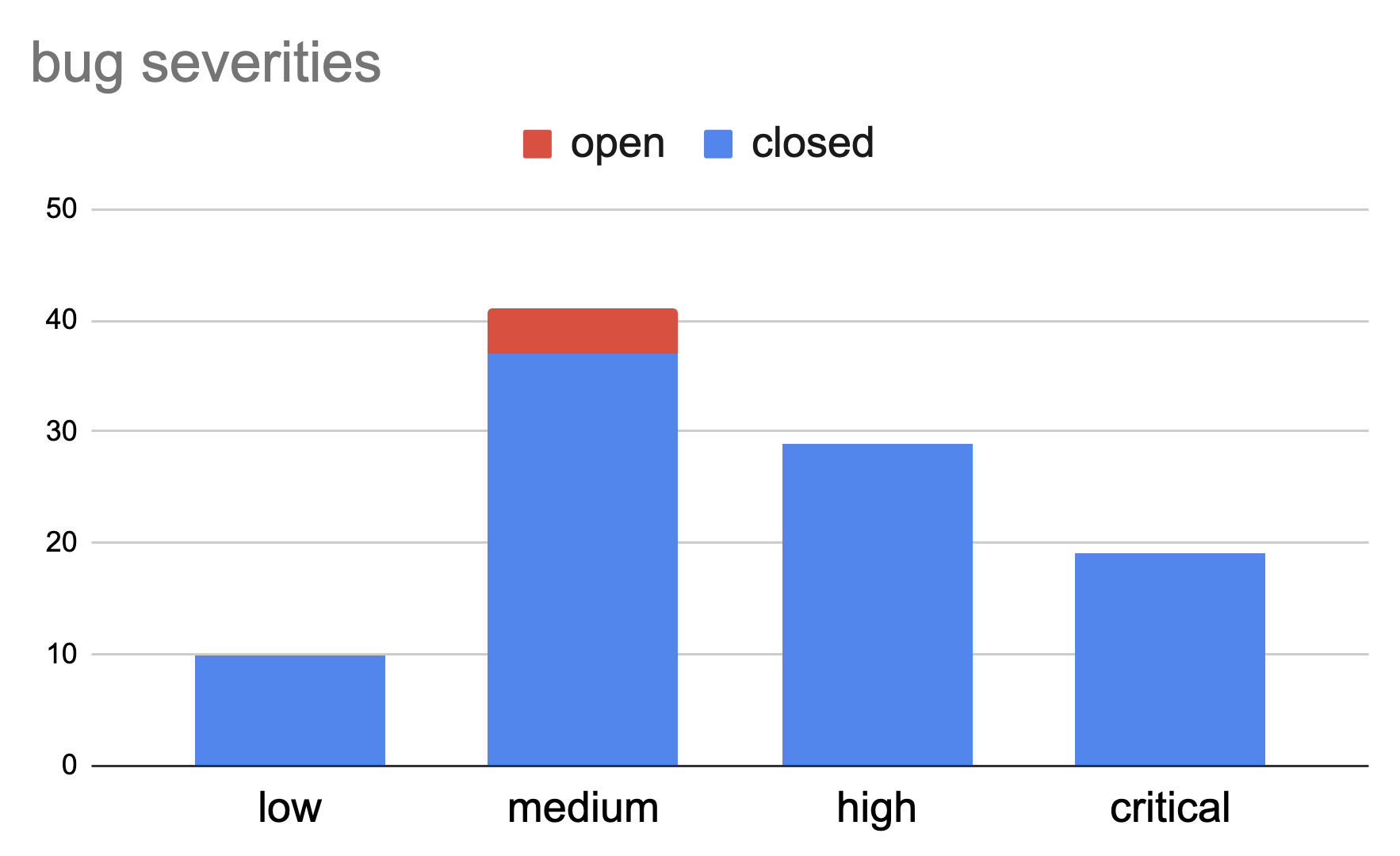 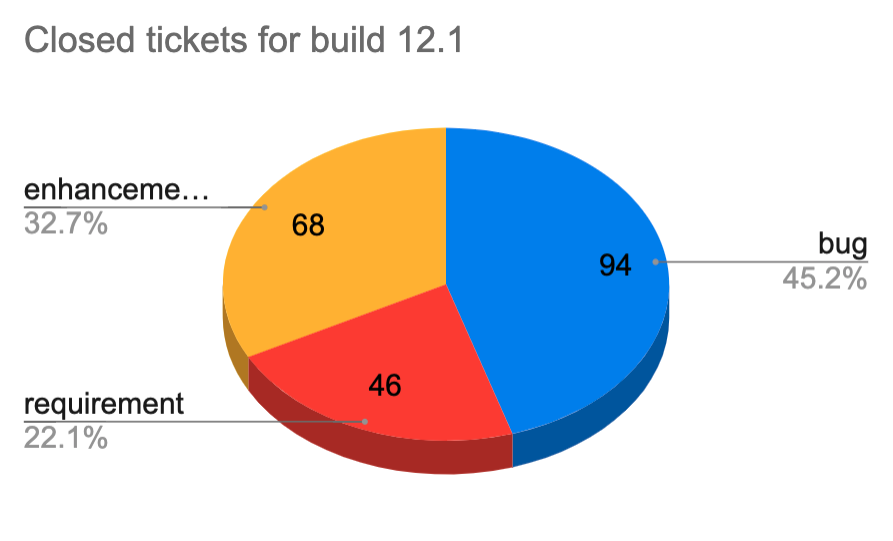 No high or critical bugs remain open
‹#›
I&T tickets: dev status
‹#›
Action Item Status
No formal Request for Actions from TRR
‹#›
Planned Deviations
“CCB” process defined with PDS Software Working Group






See details and rational on https://github.com/NASA-PDS/pds-swg/issues?q=label%3AB12.1+label%3Achange-request
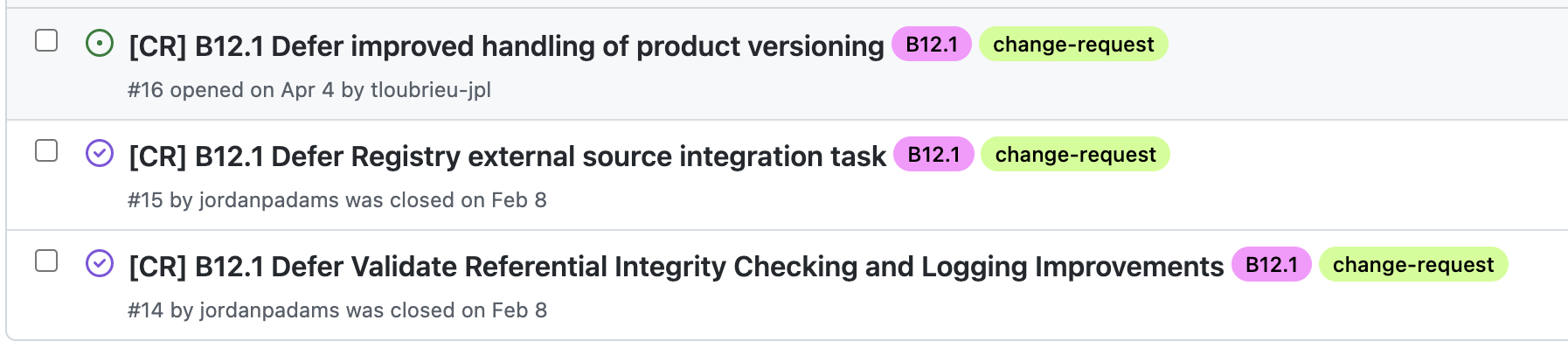 ‹#›
Deviation metrics
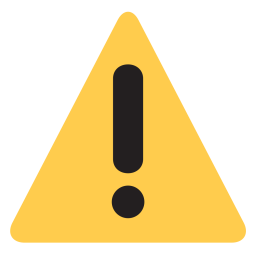 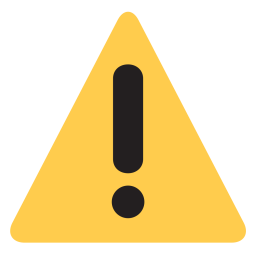 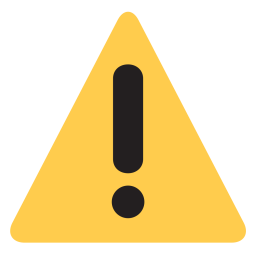 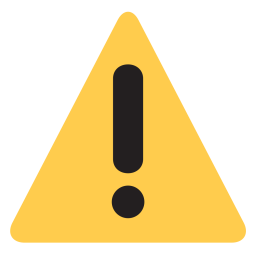 ‹#›
Review Board
‹#›
Backup
‹#›